Unit 25: Research for product development
A reminder…
What is the difference between primary and secondary sources of research?
Primary research: The original research that is carried out by you, so things like audience surveys, questionnaires, textual analysis of media texts etc.

Secondary research: The use of information that someone else has already collected (so if you were to have used some existing research or theory). This could be audience figures produced by BARB or information found on IMDB
List reasons why might we use primary and secondary research when creating a new magazine TV show?Where might we go to get it?
In pairs you need to investigate one or two of the following:
Use these websites to help you:

www.nrs.co.uk 
www.rajar.co.uk
http://www.nationalarchives.gov.uk/  
http://uk.reuters.com/ 
www.bfi.org.uk 
www.gettyimages.co.uk/ 
https://www.flickr.com
Audience analysis organisations 
Public archives 
Media databases 
Press archives 
Content libraries 
Social media libraries
Outline the positives and negatives of using these types of sources when researching information for the digital product that you were analysing in the conventions of a digital media product activity
What is qualitative and quantitative data?
Gather information about 
the media you are 
producing for
Understand Audience 
Opinion
Textual Analysis
Qualitative
Finding out about other’s opinions, attitudes and ideas as well as developing your own.
TV Ratings
Number of Users
Box Office Ratings
Circulation Figures
Audience Surveys
Quantitative
Looking at numbers, figures, statistics and percentages in order to find numerical information
Magazine show: Production
L.O. – What aspects of production would we need to consider for our  magazine TV show?
Your task, as outlined in the pre-release project brief:
Flashbang Productions have been commissioned by a national public service broadcaster to produce a new youth magazine show called ‘Life in Between’. ‘Life in Between’ will have a target audience of 12-17 year olds. The content will provide teenagers with a range of information about health and well-being along with celebrity gossip and film and gaming reviews.
Unit 25 learning objectives
You have investigated the genre’s conventions, looked at pre-production tasks that may have been carried out and come up with ideas for your magazine TV show (please give me your ideas)
Now we need to think about production tasks that we would carry out if we were making this programme for real
What is production?
Production is the making of a media product and includes the full production process

As a researcher you may be asked to put together a production plan to inform the team of milestones and timescales
What project management tools might you use to help?
Think back to Unit 2…

We don’t have time to cover all aspects of Unit 2, so you should go back to your notes and read through the Unit 2 chapter of the CTEC Digital media book to remind yourself of what you need to know
Project management tools
Project management software: software includes a range of features, such as task allocation, scheduling, resource allocation, report creation/printing. Simple software could be free, but more sophisticated/bespoke versions are expensive

Spreadsheets: can help with Gantt charts, budgets etc. and are used for project management. Programmes like Microsoft Excel and Apple’s Numbers

Production schedule: a timetable that allocates resources and processes to a project. It starts with the final deadline for a project and works backwards allocating tasks, resources, contingencies and time to the various aspects of the project
Milestones and timescales
What might be the milestones (checkpoints built into tasks)? 

How might they be organised into timescales for an 8 week deadline?
Do we agree with Maria and Elliot’s?
Contingency plans
Contingency: a back-up resource; extra time that is allowed for a task

working around problems and how to solve anticipated occurrences likely on productions (e.g. equipment failure, crew fail to show up, weather problems, breakdown of vehicles)

List what could go wrong with your production and how might you deal with it?
Troubleshooting
Troubleshooting: to analyse and solve serious problems

special effects (e.g. wirework considerations, green screen, lighting, camera rig, spatial considerations, use of sound and recording of sound) 
equipment testing at location
environmental conditions 

List what could go wrong with your production and how might you deal with it?
What do we need to focus on? The brief states:
The production processes involved in creating the first show of ‘Life in Between’. 

The key areas that you should research are: 

Production methods 
Milestones 
Job roles 
Production paperwork 
Content 
Mode of address and presentation style 
Contingency plans 
Conducting screen tests with audience members
Questions in the Jan 18 exam paper that relate to pre-production research include:
7  Flashbang Productions have been asked to put a production plan together that will inform the team about timescales and deadlines. 
 Using your research, identify two secondary sources of information that might be used by Flashbang Productions to help them identify appropriate timescales for the production activities. 
(b)  Choose one of the sources you identified and explain why it is appropriate in supporting the planning of timescales for a magazine show. 

8  Lighting will be used in the studio where ‘Life in Between’ is being filmed.Identify one contingency that could be used if the lighting failed. Use your research to support your answer. 

How would you answer these questions?
The mark scheme
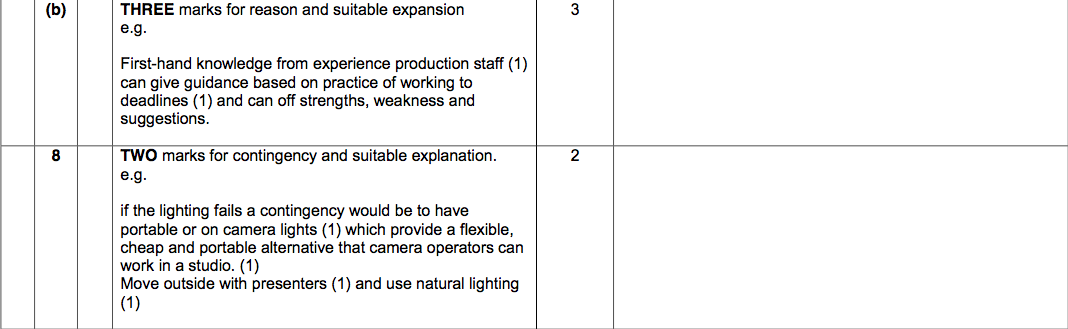 Job roles
You may need to identify the key job roles needed to create a TV magazine programme.

Carry out research offering a brief description of each role listed below, alongside the skills they would require to do the job well:
Research assistant 
Scriptwriter 
Commissioning editor 
Storyboard assistant 
Director 
Producer 
Production assistant 
Location scout 
Production team 
Multi-disciplinary converging roles 

Can you think of any more?
Production paperwork
Here are some of the production paperwork elements you might require for the production. What are they? Why and when might you use them for your programme?

contracts and fees 
model and actor releases 
copyright permissions 
recces and risk assessments 
storyboard, scripts 
making transcripts of interviews 
producing still images and scanning material at locations
Your research task:
What is a screen test? 

Why would you need one?

When would you carry one out?

How might you gain primary research that helps you?

Do you have any examples as to how screen tests have helped media productions?
Extension activity:
Share your programme ideas with a partner. Has the creator given reasons for their ideas and linked them to the brief?

Gain their feedback as to how you could improve your programme ideas

Make necessary changes

How could you apply part 2 of the Pre-release project brief to your ideas?